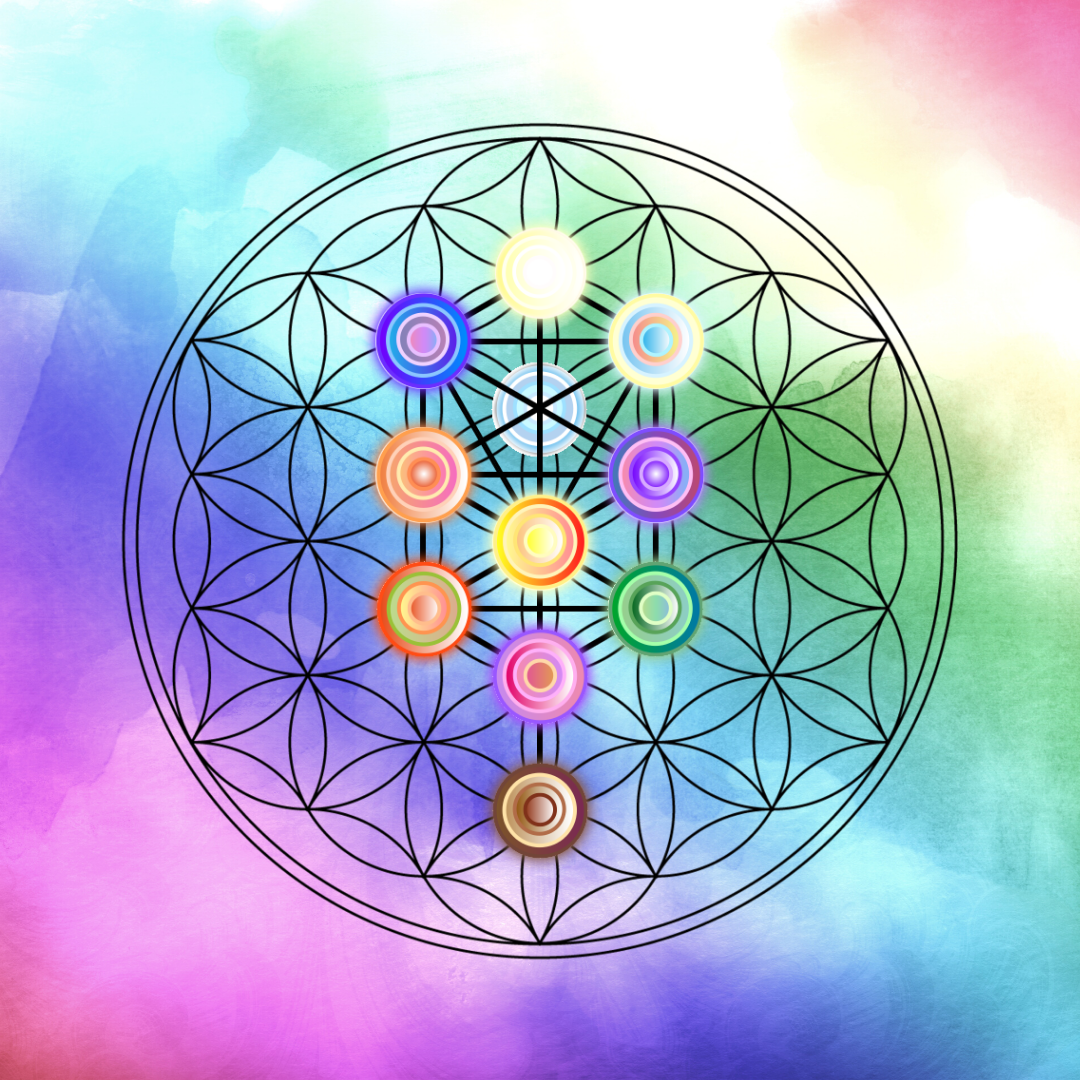 Welkom bij de VVNT inspiratie zoomLevensboompaden66 paden naar bewust zijn
Wat weten jullie al?
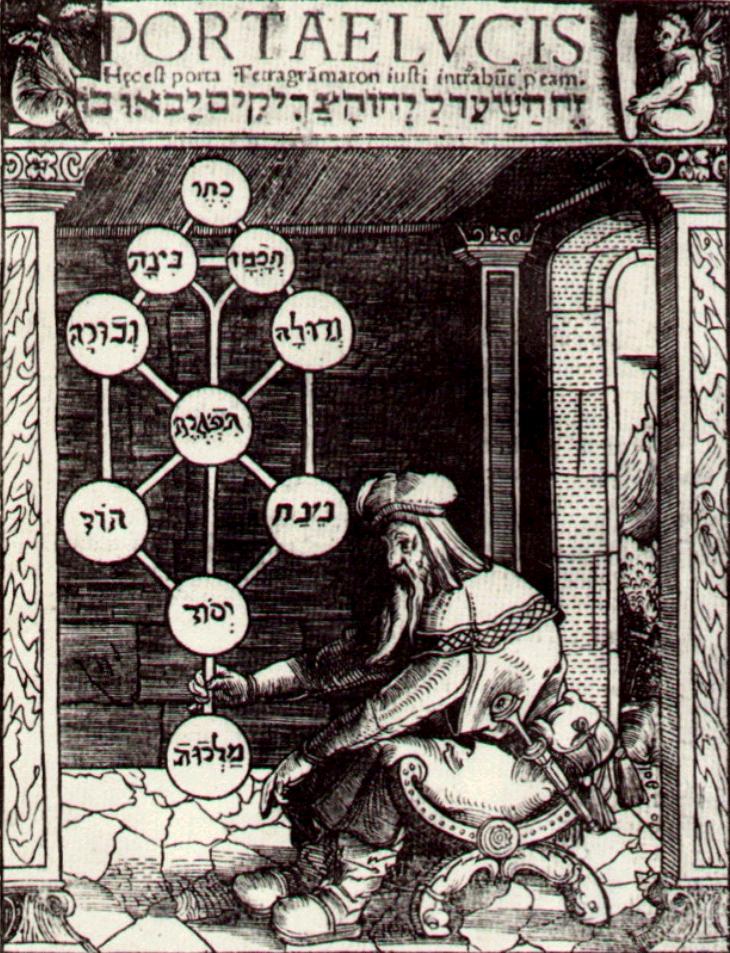 Wie van jullie werkt al met kaarten?


En weet iemand al iets van Kabbala?
Wie ben ik?
Ik stel me graag kort aan je voor:
Moeder therapeut
HTS confectie-industrie
Gewoond en gewerkt in Duitsland en Zwitserland
Weer in Nederland mezelf omgeschoold: massage, Oosterse filosofie, Roy Martina (NEI, Integra), OSISO, Aura reading en healing, Theta Healing
Ontstaan Levensboompaden
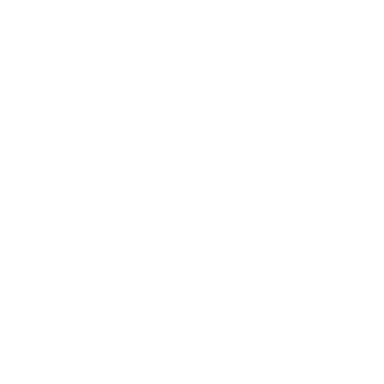 Kabbala opleiding in Antwerpen
Klant testen spiritueel, daarna meerdere
Voor mezelf uitgewerkt in de praktijk
Kaarten: getekend, was, kunstenaar, macro fotografie
Schrijfweek Geert Kimpen
Middelen samengesteld bij Balance Pharma
Hoe gebruik je de Levensboompaden
Klant kaart laten trekken
 Test welk pad geblokkeerd is
 Test welk middel nodig is tijdens je consult
 Bespreek de tekst uit het boek (bewustwording)
 Doe de visualisatie oefening
 Combinatie van alles met jouw eigen systeem 
En jij maakt de keuze wat bij jou past.
Theorie achter de Levensboom
In de cursus op 29 oktober vertel ik je alles over:
Kosmogonie
Ein sof

Vaten
Zuilen
Triades



4 werelden


3 moederletters
7 dubbele letters
12 enkelvoudige letters
Vaten
10 vaten = sefira (ev), sefiroth (mv):
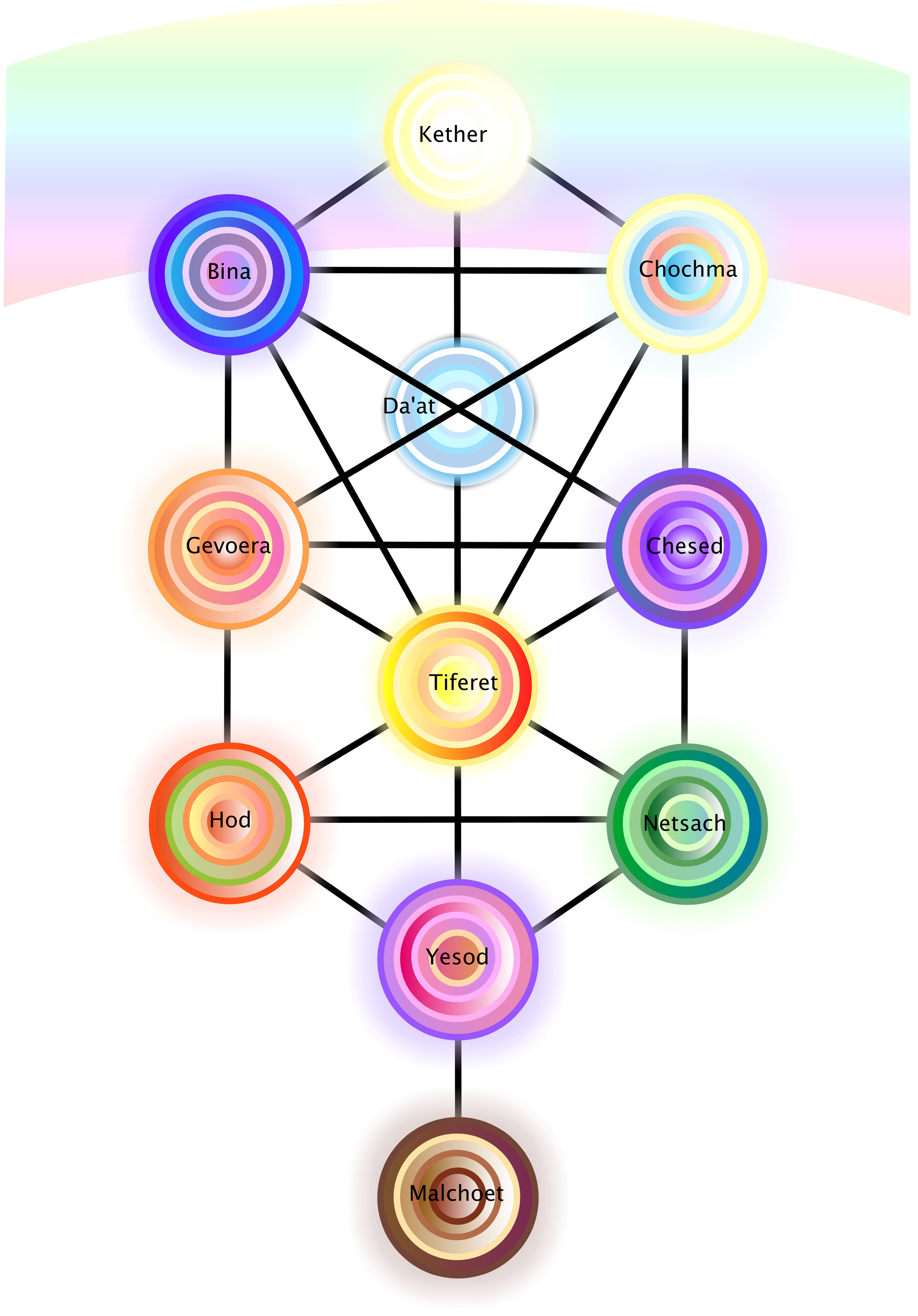 Kether
Chochma
Bina
Chesed
Gevoera
Tiferet

Netzach
Hod
Yesod
Malchoet

1 extra vat: Da’at
Paden
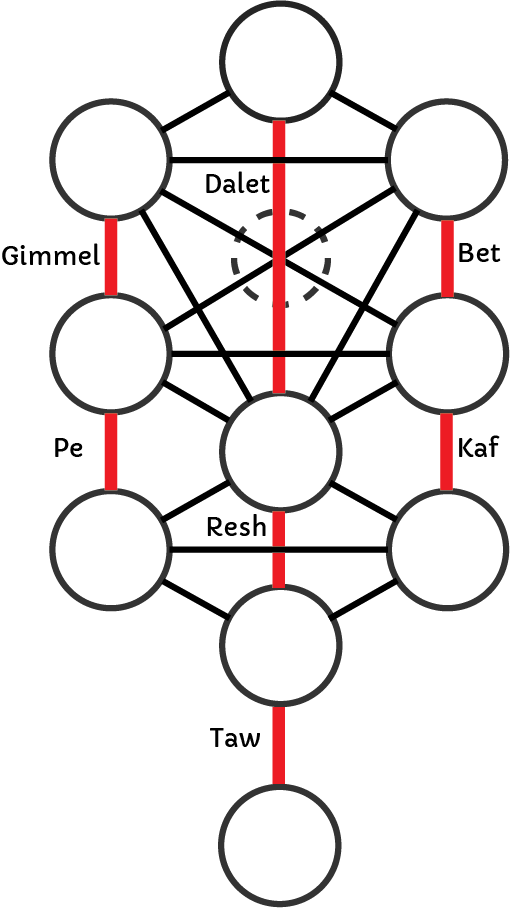 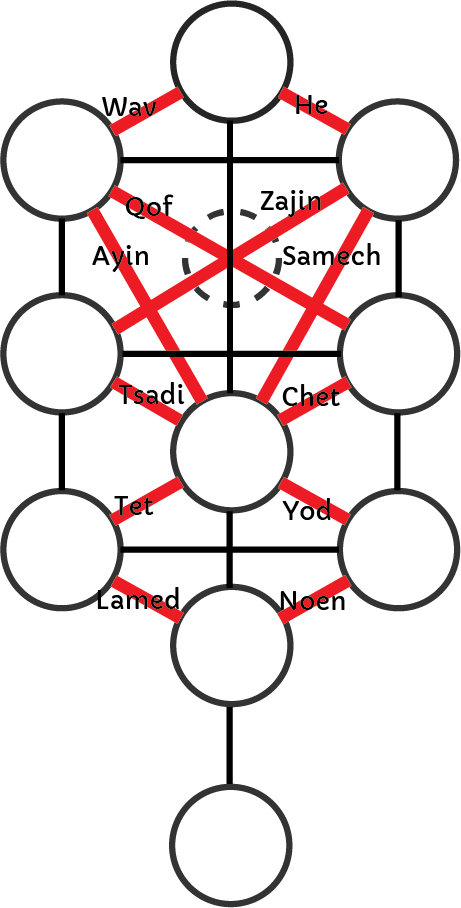 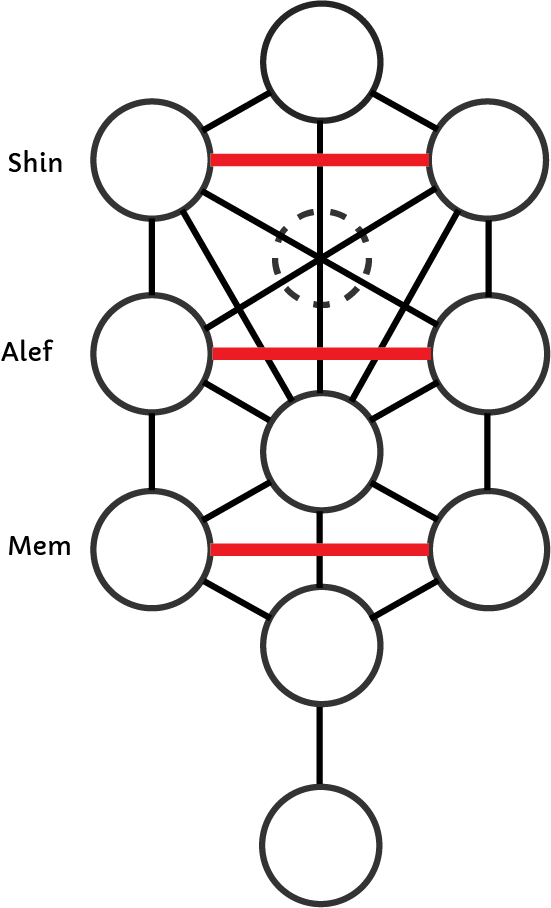 3 moederletters
7 dubbele letters
12 enkele letters
Werelden
Vergelijkbaar met:


Spiritueel niveau

Intellectueel/mentaal niveau

Emotioneel niveau

Fysiek niveau
Middelen
Bij ieder pad is een bijpassend middel; hierin zitten verschillende remedies, hogere frequenties en homeopatische middelen. 

Belangrijk om fysiek in te nemen.

Het middel verlengt de werking van het consult en zorgt voor diepe integratie en transformatie.
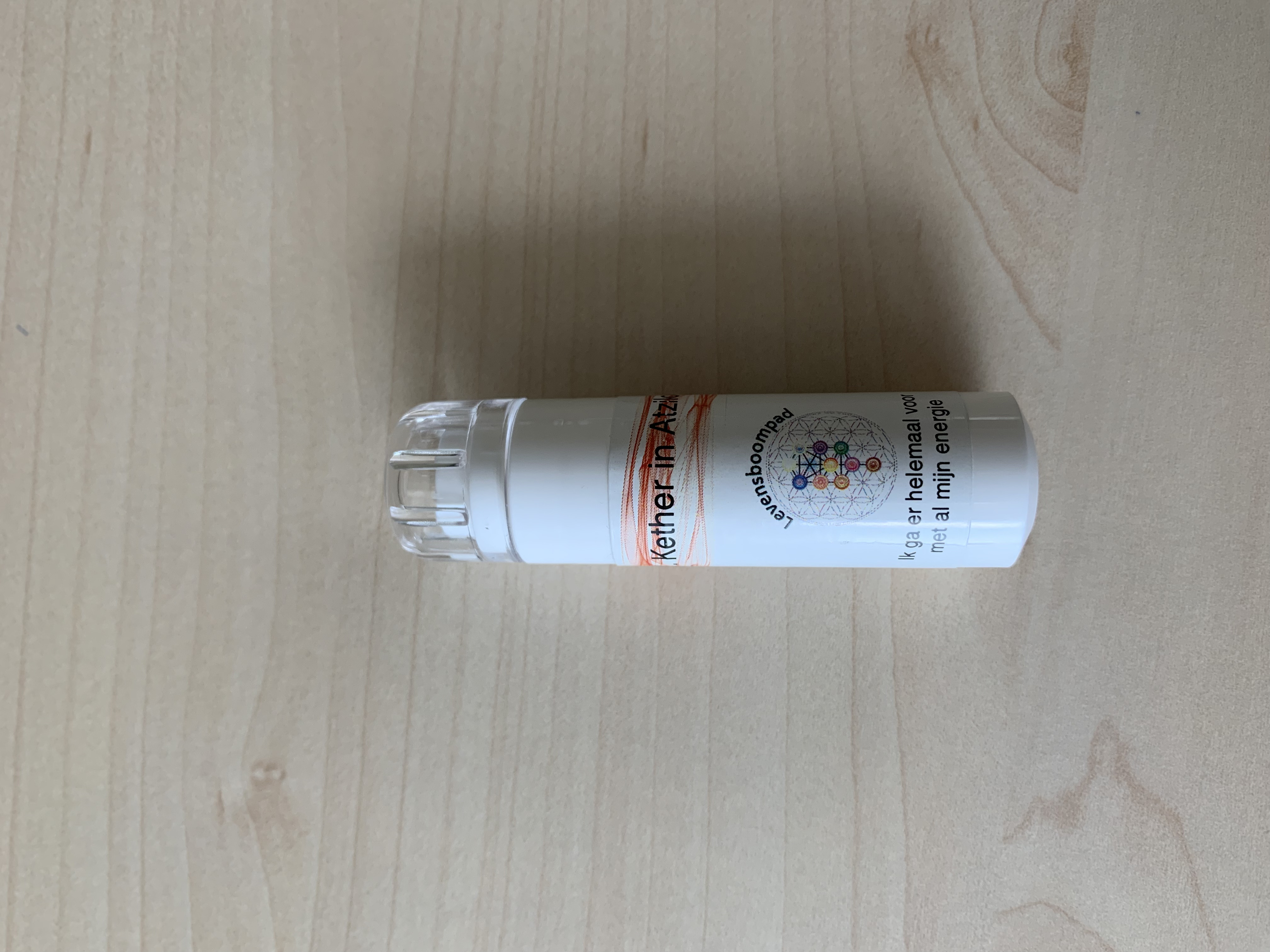 Leggingen
In het boek staan 6 leggingen:
1 kaart
Verleden – Heden – Toekomst
Ruit (4 kaarten)
Relatielegging (5 kaarten)
Driehoekenlegging (6 kaarten)
Levensboomlegging (10 kaarten)

Iedereen doet een volledige legging tijdens de cursus
Cursus 29 oktober Beusichem
Inclusief: Kaartenset, Werkboek, Testdoos, Certificaat

Geaccrediteerd bij KTNO – bijscholingspunten

Belangrijkste: 
mooie aanvulling op jouw manier van werken

1 dag 10 – 16 uur €247
Visualisaties
Bij iedere kaart hoort een visualisatie
In het werkboek stap voor stap beschreven
Helpt om op een zachte manier in beweging te komen
Je brengt je klant in de alpha staat en begeleid de ander bij de visualisatie

We doen nu samen een van de visualisaties zodat je het zelf kunt ervaren
Werk in groepjes
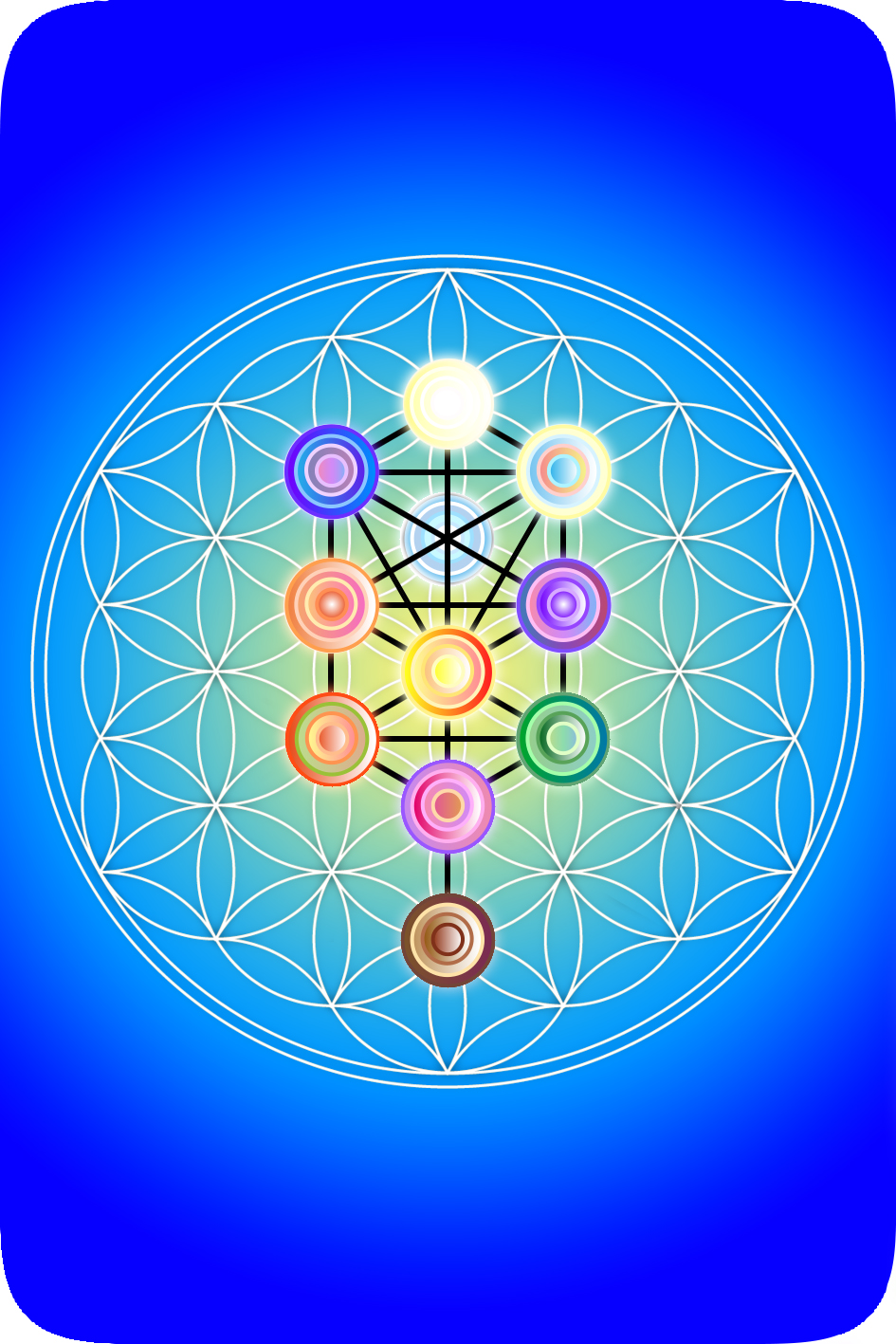 Bespreek hoe de visualisatie was


Trek een kaart

www.levensboompaden.nl/de-kaarten
Vragen
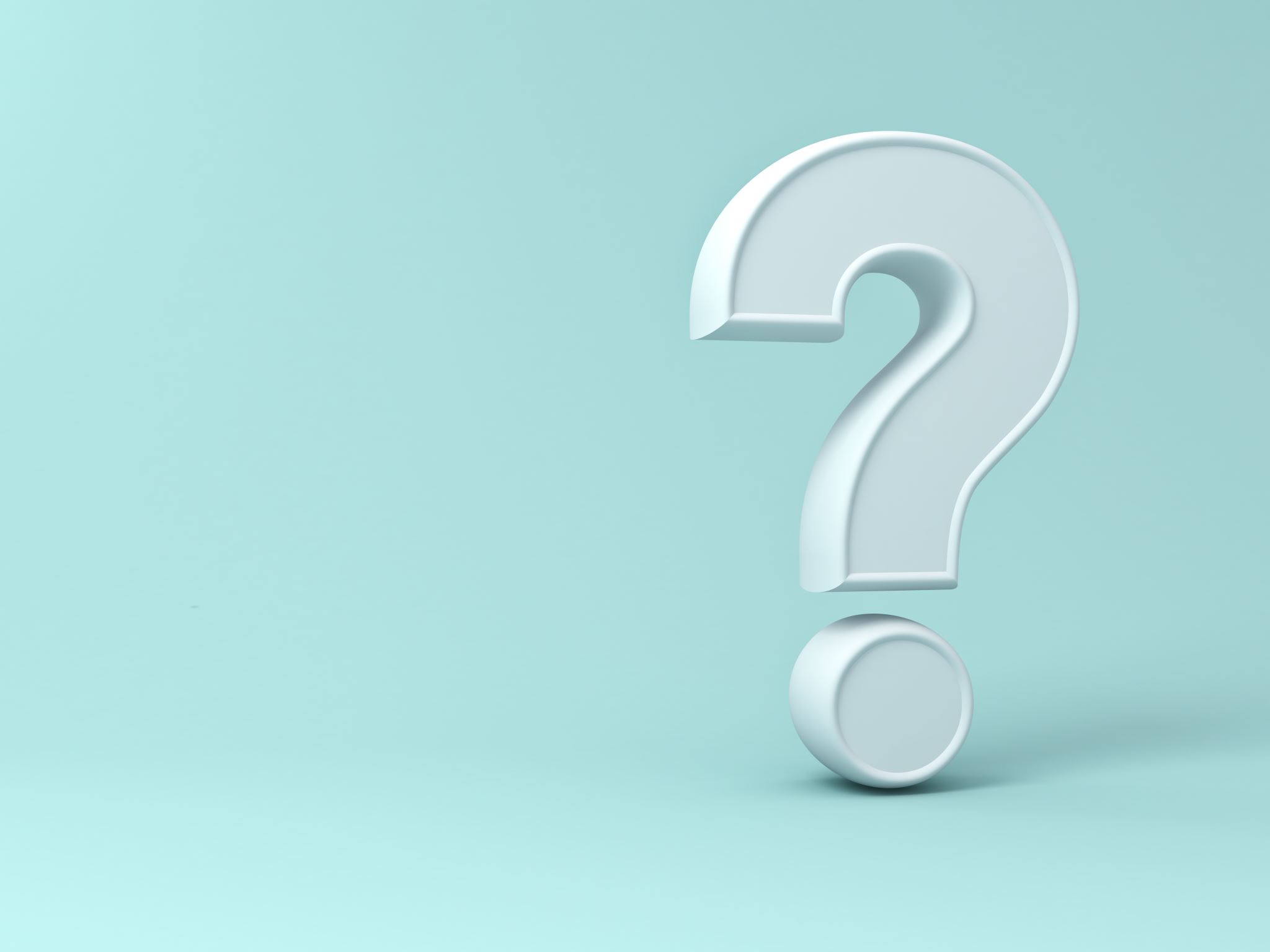